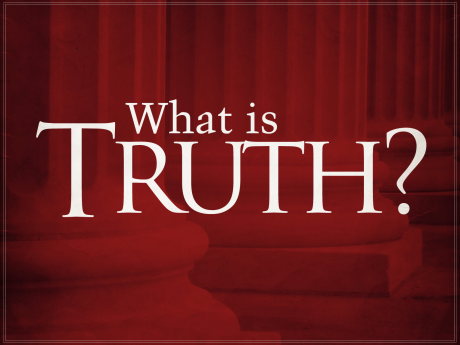 “The statutes of the Lord are right rejoicing the heart!” (Ps. 19:8)

“His commandments are not burdensome” (I Jn. 5:3)
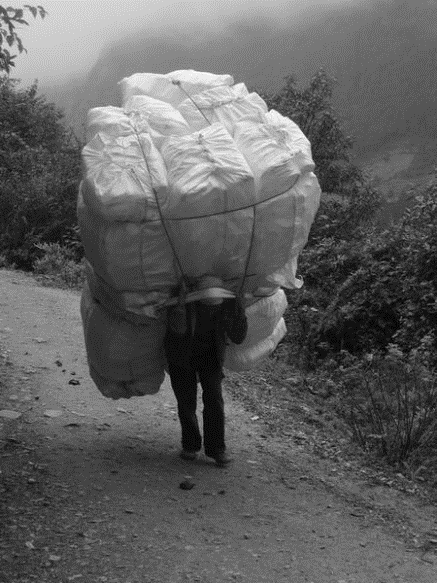 Not burdensome!?
Jesus likened our Christian walk to the one He would make at Calvary: Then He said to them all, “If anyone desires to come after Me, let him deny himself, and take up his cross daily, and follow Me. For whoever desires to save his life will lose it, but whoever loses his life for My sake will save it” (Luke 9:23-25)
There is a cost and a commitment! (Luke 9:57-62)  
The way is “strait” not “straight” Mt. 7:13-14 KJV
Repentance means leaving behind things you enjoy (Acts 17:30; Heb. 11:24)
How could John say “His commandments are not burdensome”? (Acts 4-5)
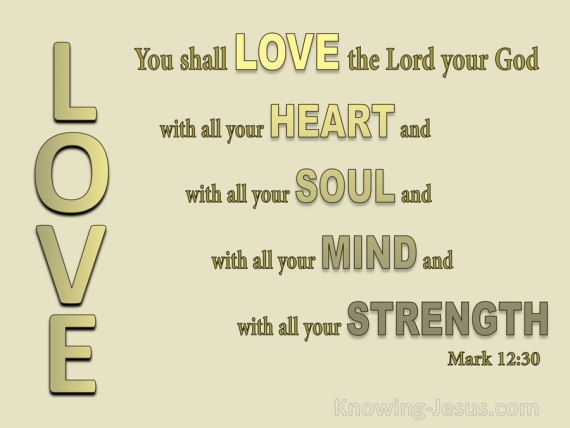 How can we make the same statement?
When we understand that they are the product of loving obedience

 1 John 3: love must be the motivating factor (I Cor. 13:1)
 This is where it all begins (Mk. 12:30) Start here with our children!
 If we love the God who gives the commands then we will come to love the commands.
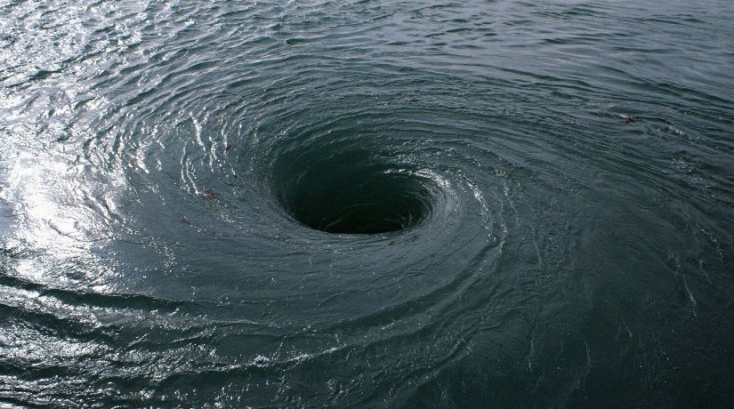 How can we make the same statement?
When we understand that they are the product of loving obedience

When we contrast them with the consequences of sin
 A life of sin is a hard life (Prov. 13:15)
 The prodigal didn’t fare too well (Luke 15:14-17)
 Sin altered everything for Adam and Eve: A changed relationship with self, God, others. 
 Consider the effects upon mighty David (2 Sam. 12; Ps. 32:3-4; Ps. 51:7-12)
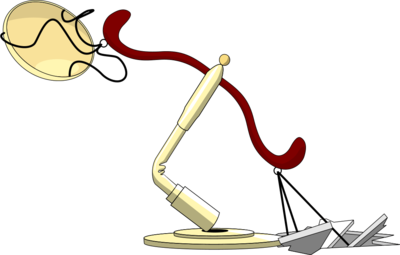 How can we make the same statement?
When we understand that they are the product of loving obedience
When we contrast them with the consequences of sin
When we compare them to the benefits received
 Paul knew how to read the scales! (2 Cor. 4:17)
 Do you have any afflictions “working for you”?
 What is our attitude (Mt. 20:8-9)?  Would we rather live in the pig pen until the very end and then get cleaned up?
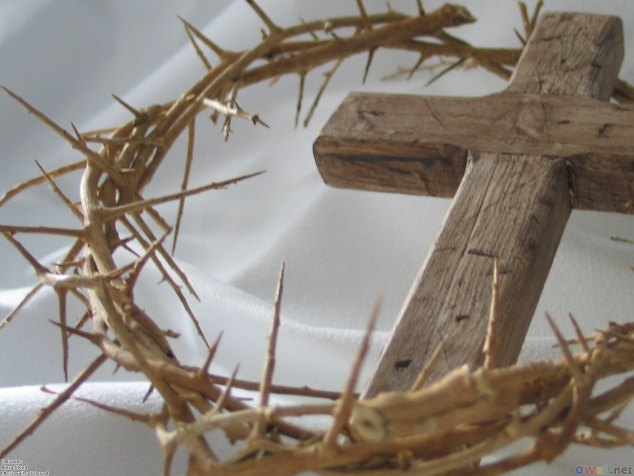 How can we make the same statement?
When we understand that they are the product of loving obedience
When we contrast them with the consequences of sin
When we compare them to the benefits received
When we compare them with the sacrifice of Christ
 Can I understand the relative nature of my sacrifices and inconveniences? (Isaiah 53:1-12; Gal. 2:20)